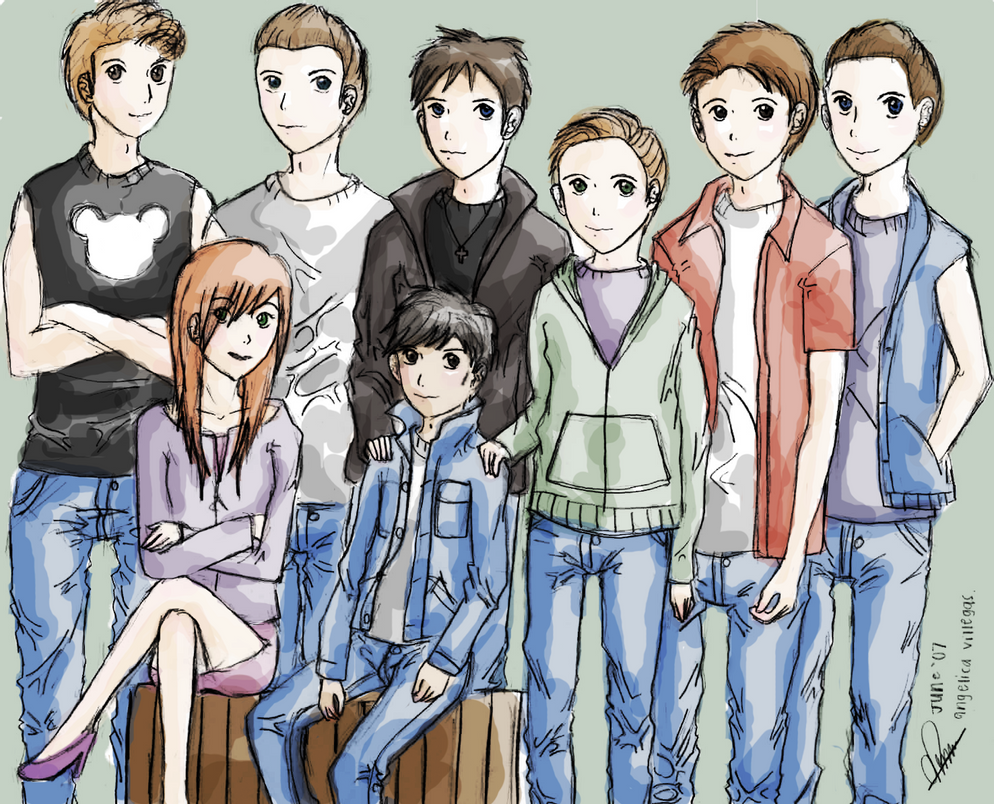 The Outsiders Characters:
Type The Character Name Here
What Is The Significance of The Character’s Name
What Is The Significance of The Character’s Name?
And here goes your text.
Who Does The Character Hang Out With?
Who Does The Character Hang Out With?
And here goes your text.
What Does The Character Look Like?
What Does The character Look like?
And here goes your text.
What Is The Character’s Personality?
What Is The Character’s Personality?
And here goes your text.
What Are The Character’s Actions?
What Are The Character’s Actions?
And here goes your text.
What Do Others Say or Think About The Character?
What Do Others Say or Think About the Character?
And here goes your text.
How Has The Character Changed Over The Course of The Novel?
How Has The Character Changed Over The Course of The Novel?
And here goes your text.
How Do Others View The Character at The End of The Novel?
How Do Others View The Character at The End of The Novel?
And here goes your text.